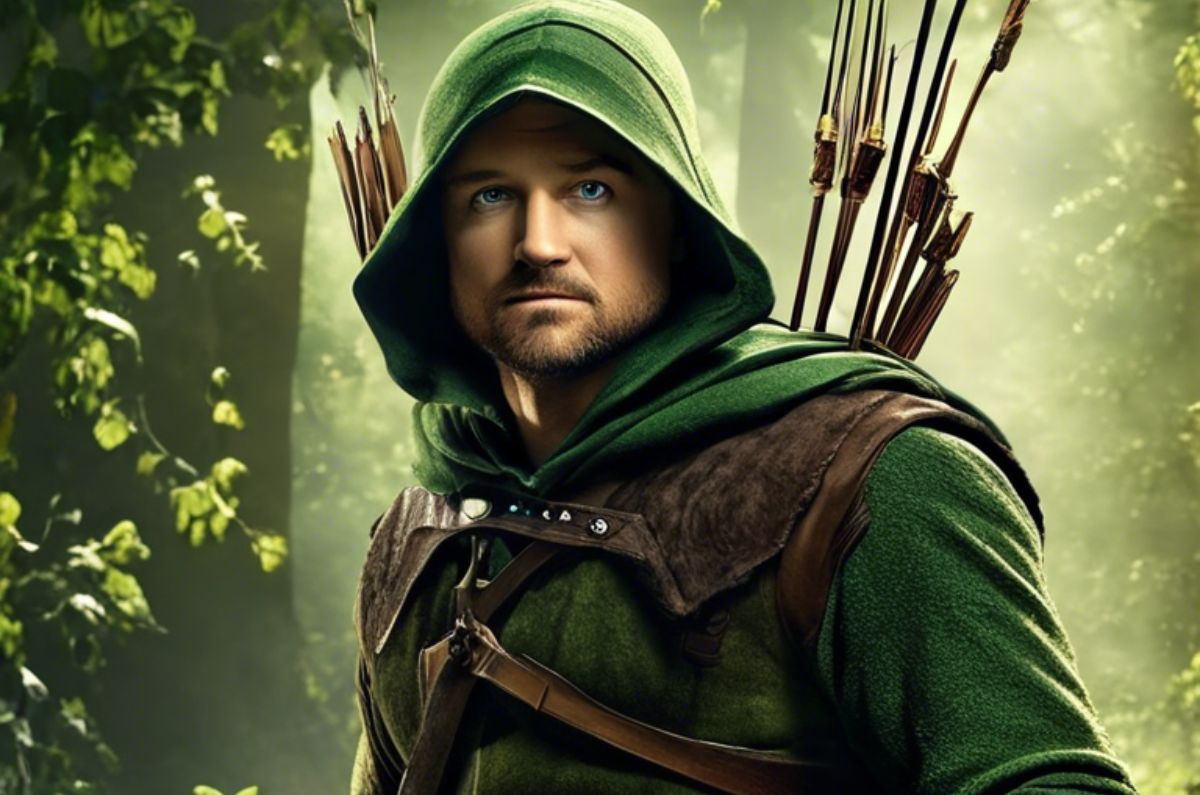 ROBIN HOOD
RUBARE AI RICCHI
 PER AIUTARE I POVERI
SAMUELE E SAMUEL
2F
2024/2025
LASTORIA
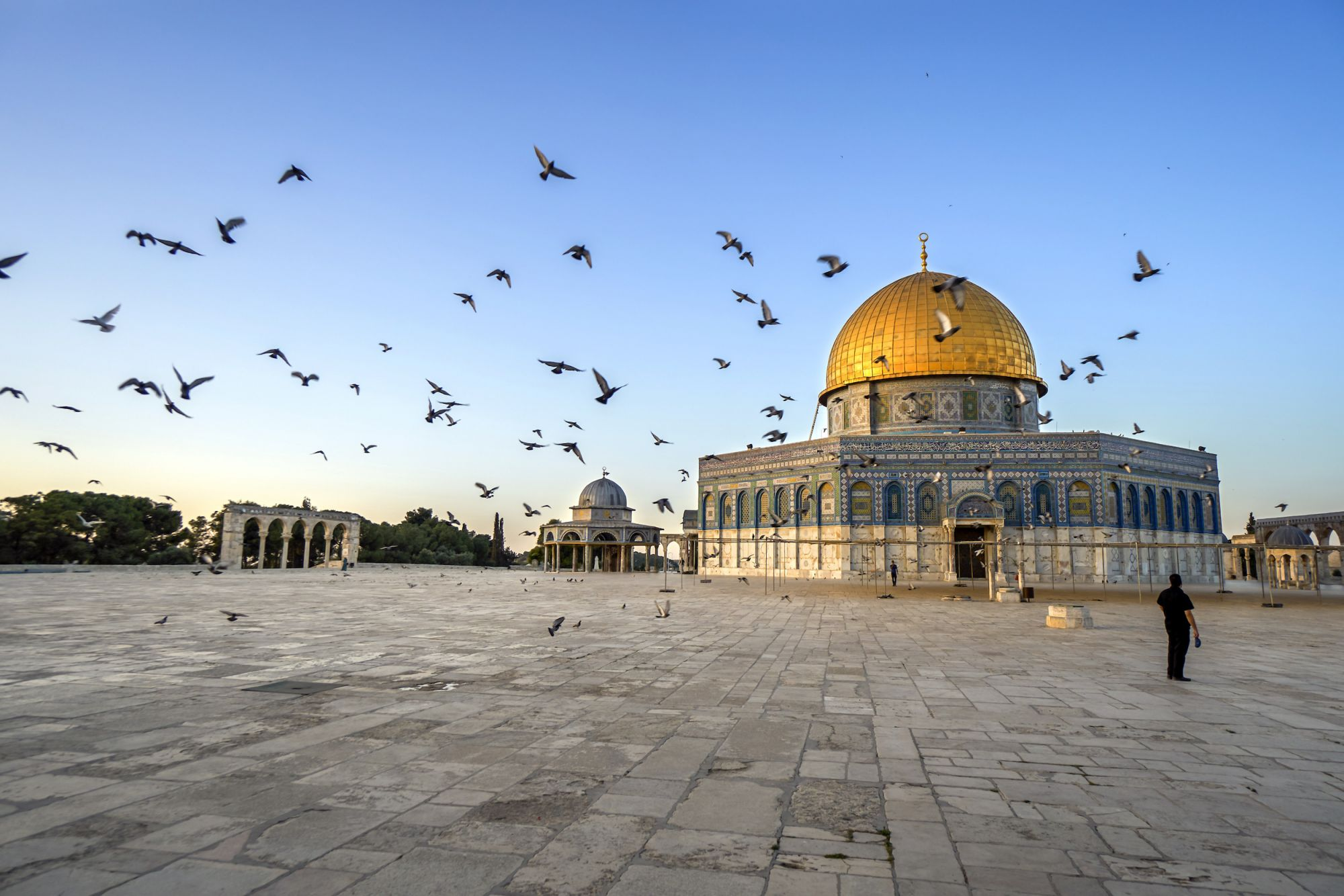 Robin vive nel medioevo nel tredicesimo secolo.

Era un soldato, a Gerusalemme, in una crociata e decise di scappare

Fu accompagnato d’Azeem. Robin gli salvò la vita, e lui gli diede la sua fedeltà.
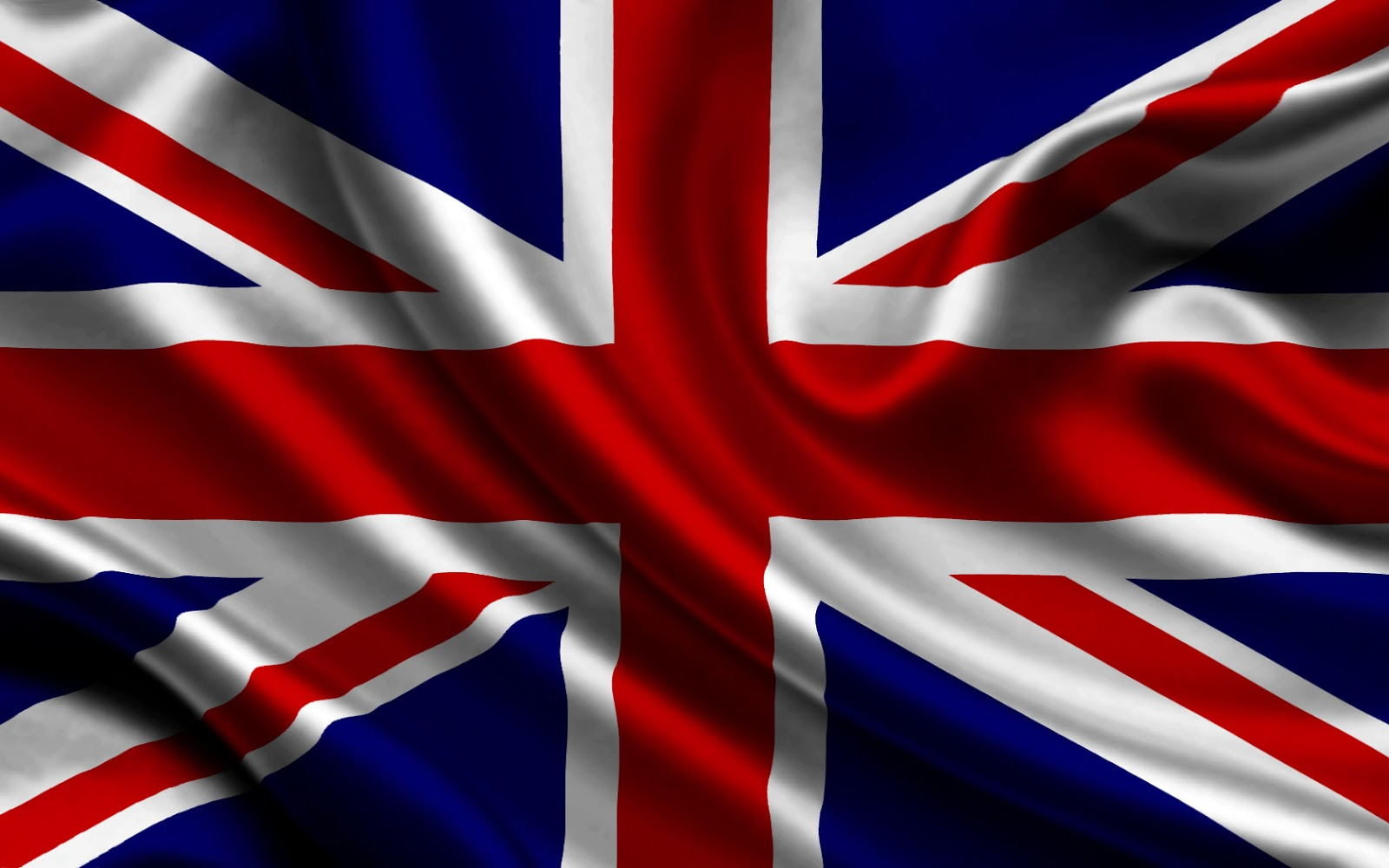 Robin tornò in Inghilterra.
Trovò suo padre morto steso a terra
Scoprì che fu  ucciso dallo sceriffo di Nottingham
Lo sceriffo impone al popolo delle tasse esagerate
Robin, Azeem e Lady Marian si uniscono e si nascondono nella foresta di Sherwood. 
Incontrano un gruppo di boscaioli che pretendono il pagamento per poter utilizzare la strada che passa per la foresta.
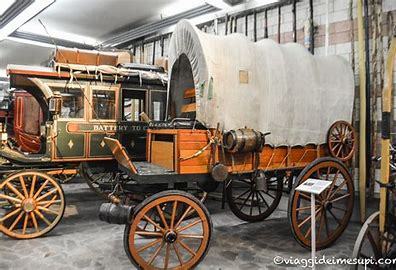 Robin e i suoi nuovi amici decidono di assalire le ricche carovane per poter aiutare i poveri
Lo sceriffo di Nottingham reagisce e mette una taglia sulla testa di Robin e rapisce Lady Marian e vuole costringerla a sposare il Re
Robin e i suoi amici decidono di ribellarsi, riescono a liberare Lady Marian e  sconfiggono lo sceriffo che perde la vita.
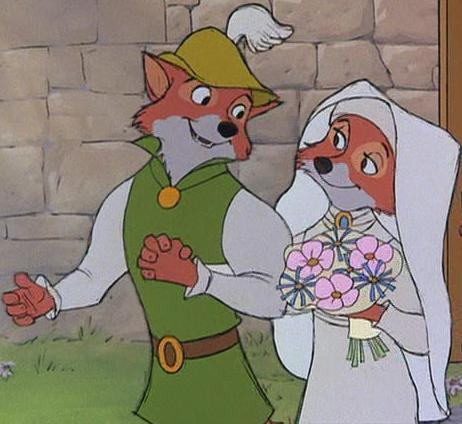 Robin e Lady Marian si uniscono in matrimonio e nel frattempo torna anche Re Riccardo Cuor di Leone.
Re Riccardo ringrazia Robin per i servizi fatti alla regione di Nottingham e a tutta l’Inghilterra.
APPROFONDIMENTI
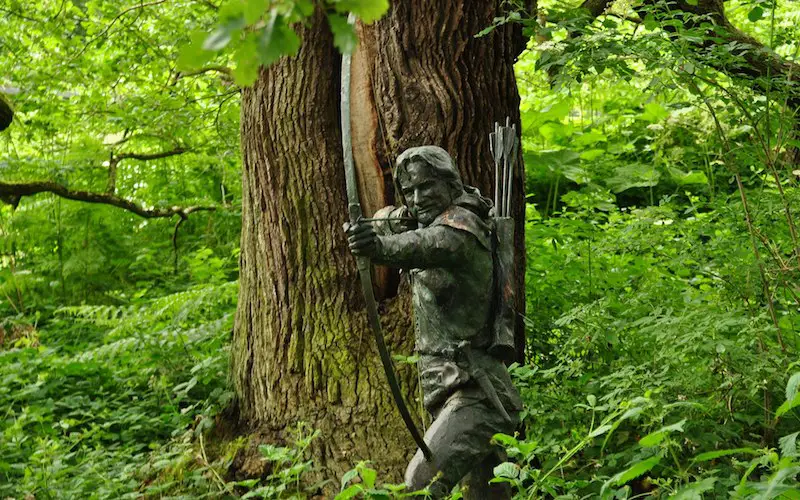 La foresta di Sherwood
È il rifugio di Robin Hood,
È un luogo importante  perché con l’aiuto degli amici si oppone allo sceriffo
Si trova nella regione di Nottingham
È un importante passaggio tra il Sud dell’Inghilterra (dove si trova la capitale di Londra) e il Nord del Paese, può portare in Scozia.
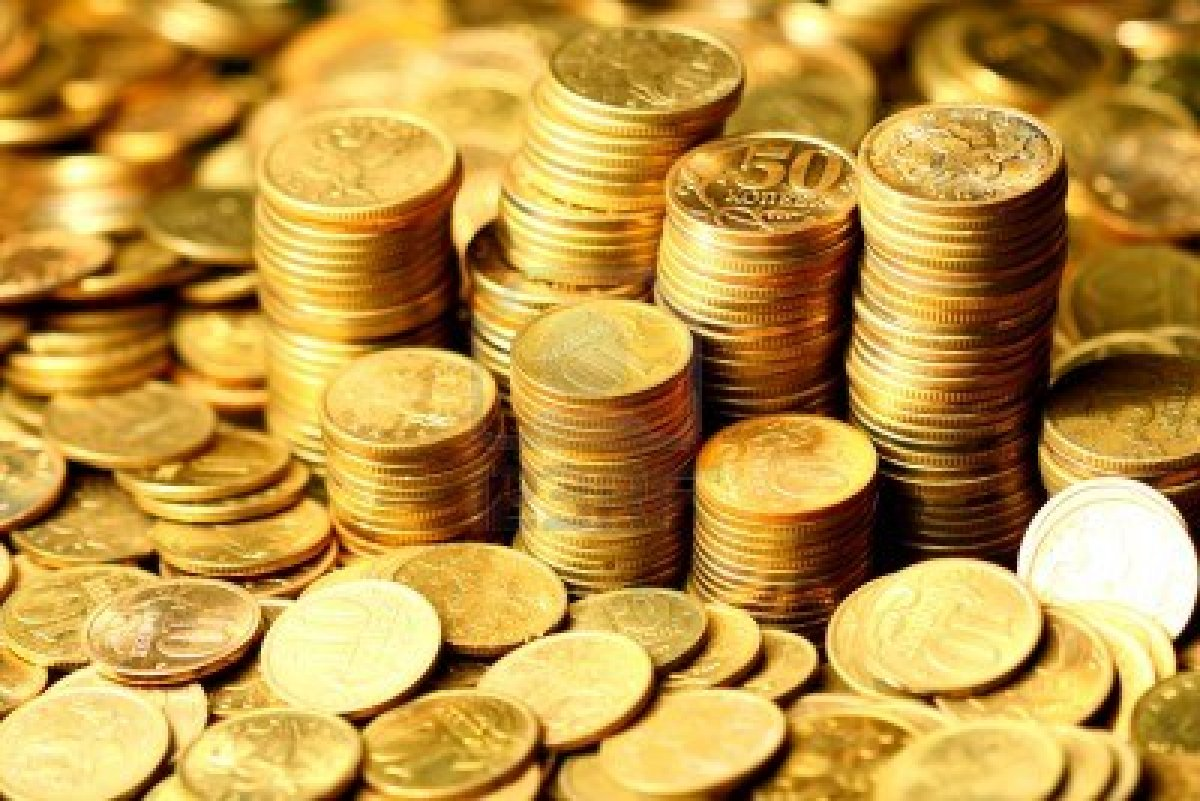 Rubare ai ricchi per dare ai poveri
Robin assieme ai suoi amici assaltano le carovane dei ricchi che transitano nella Foresta di Sherwood.
I soldi e gli oggetti di valore vengono poi distribuiti nella regione di Nottingham.
Ne beneficiano i poveri che devono pagare le enormi tasse.
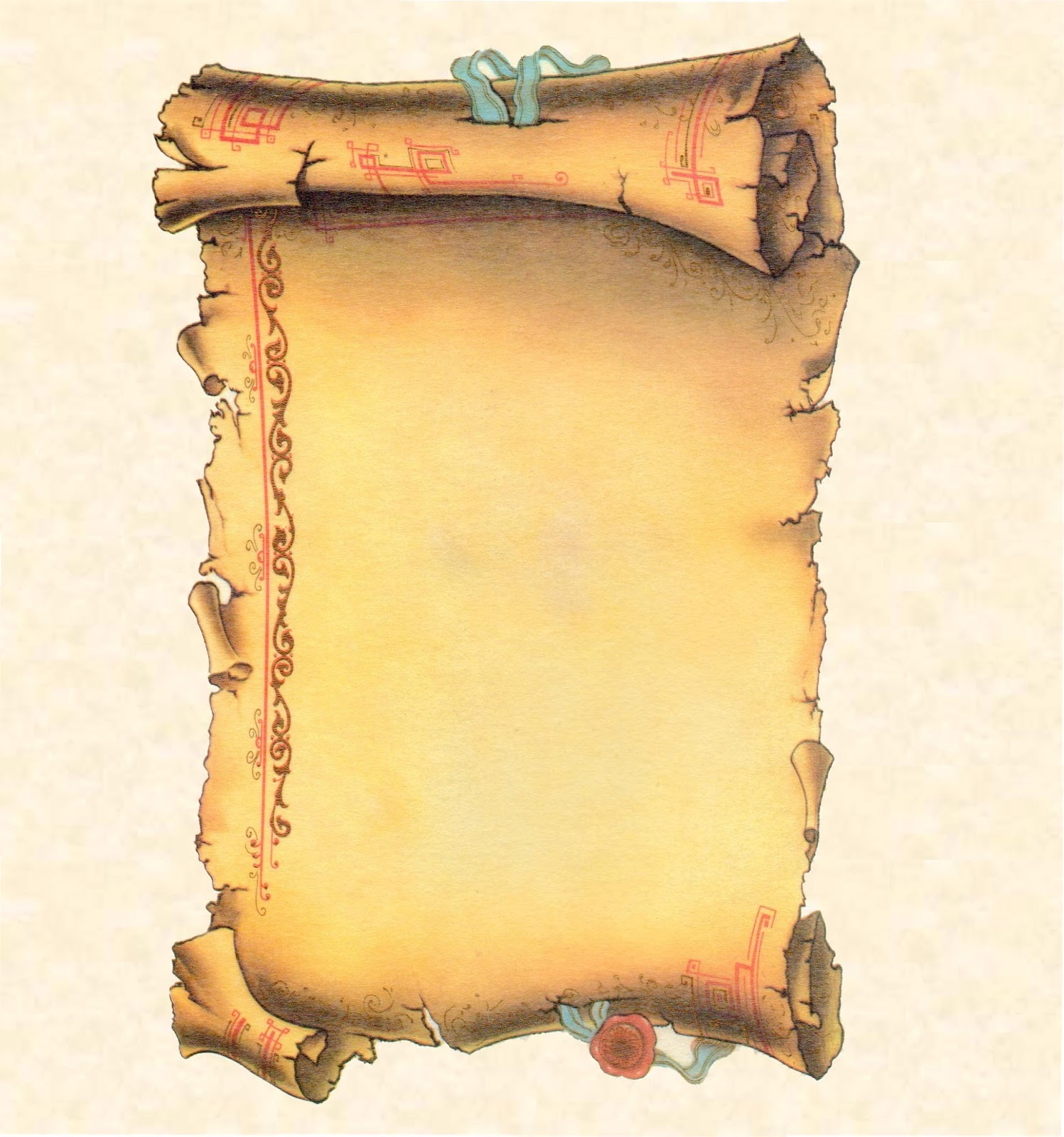 Tra realtà e leggenda
ROBIN HOOD È UN PERSONAGGIO VERAMENTE ESISTITO?

I testi narrano di una leggenda  ma c’è anche qualche cosa di vero…
Forse era un nobile che è morto alla fine di un combattimento oppure era un dio della Foresta
PRESENTAZIONE DELFILM
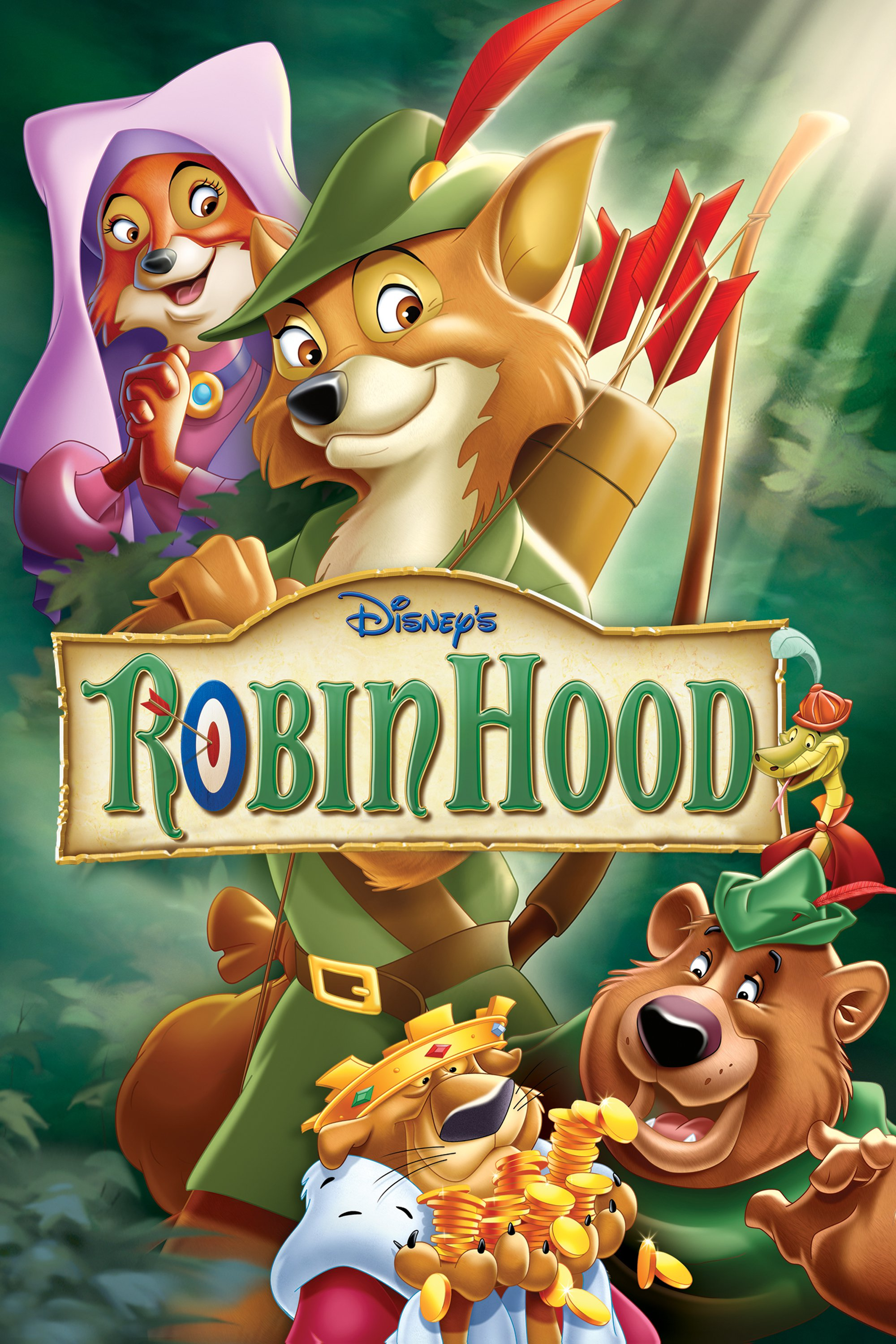 Robin Hood (film 1973)
Abbiamo scoperto che nel corso degli anni hanno fatto diversi film e versioni di Robin Hood, ma noi abbiamo deciso di guardare il film d’animazione prodotto dalla Walt Disney .

Film divertente, molto bello e riproduce la storia di Robin in maniera semplice.
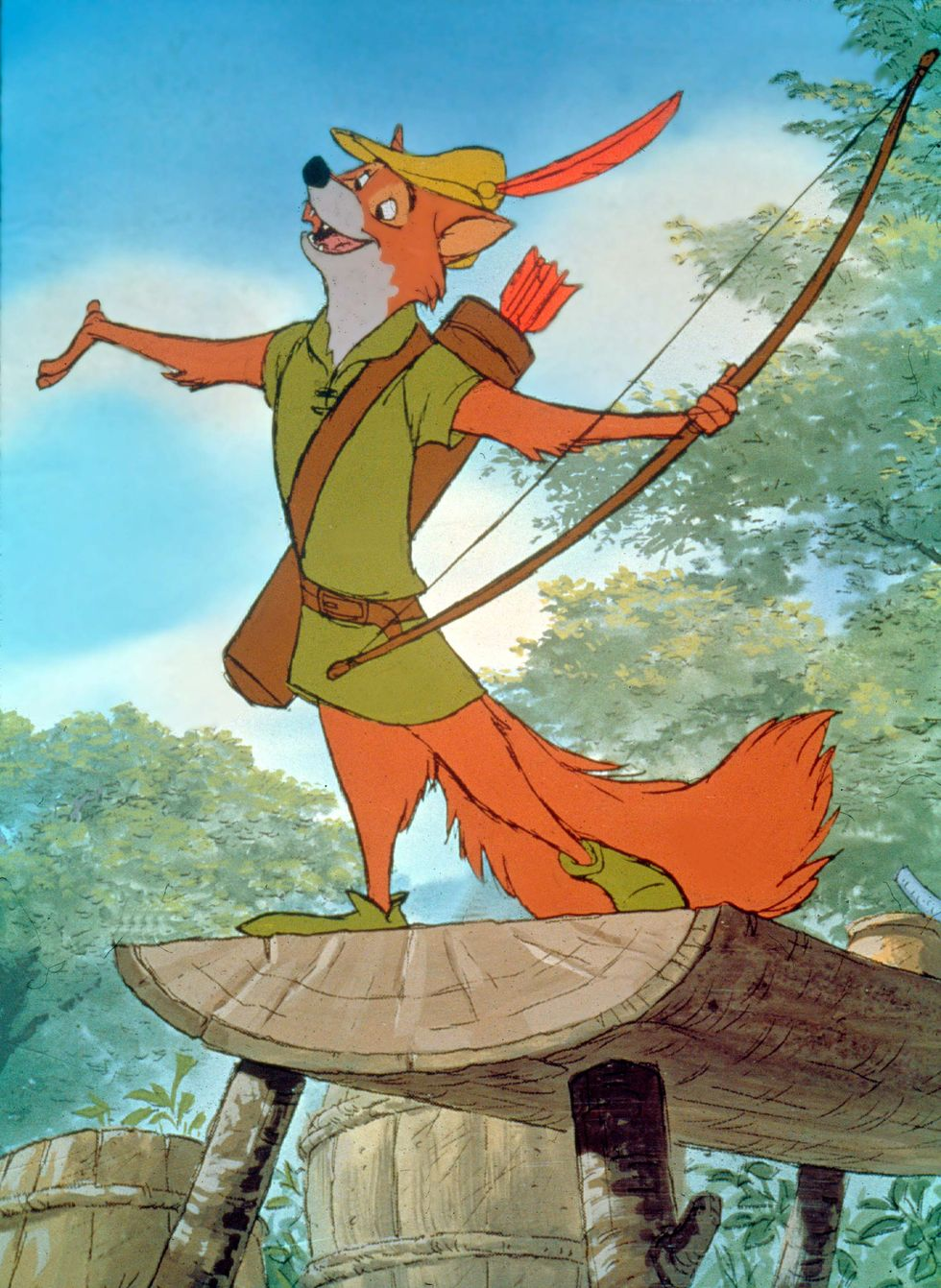 I personaggi
ROBIN HOOD

 eroe popolare del Regno Unito
 abilissimo nell’uso dell’arco
 la sua storia è famosa per aver rubato ai ricchi, e poi aver donato ai poveri.
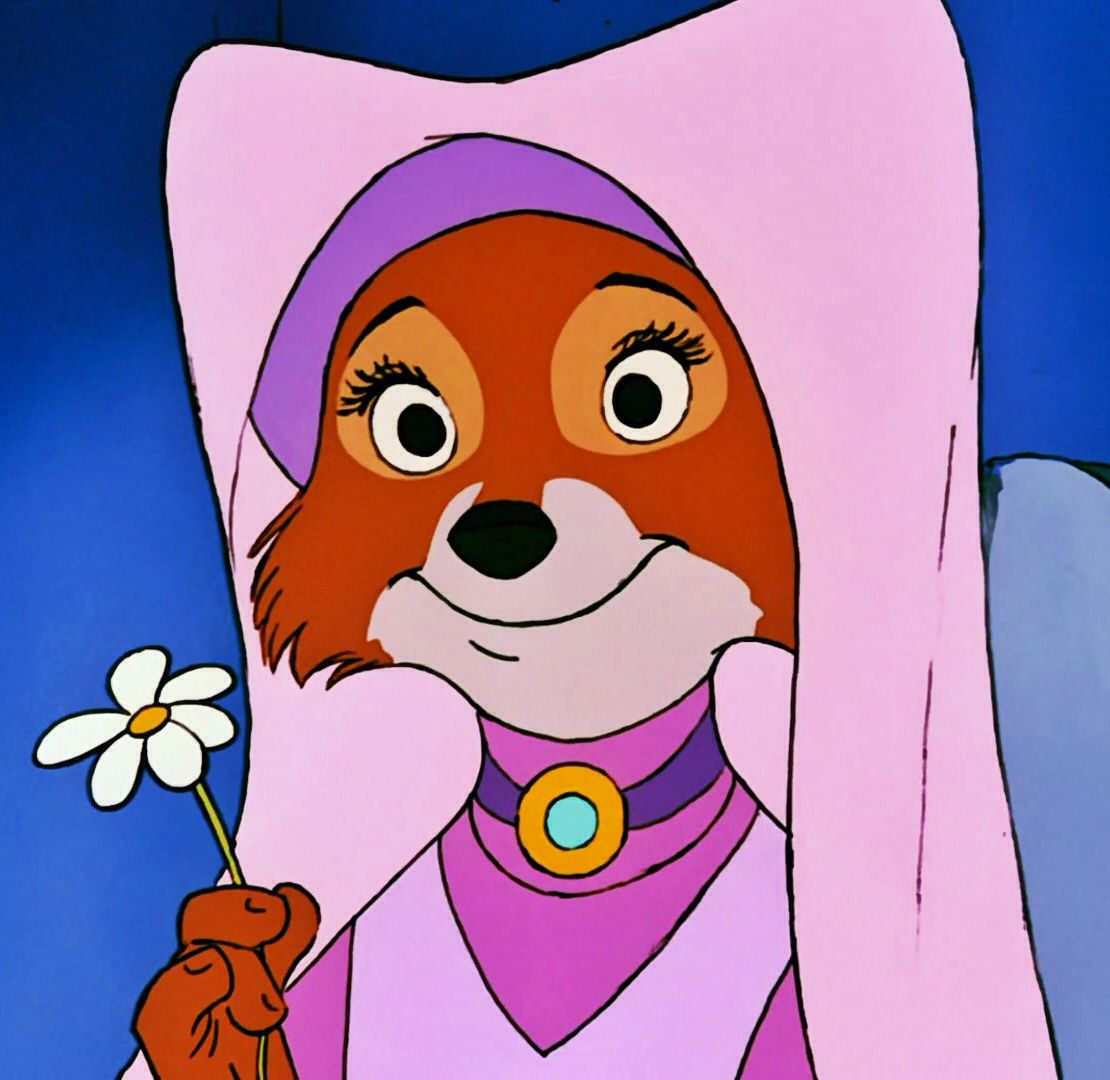 I personaggi
LADY MARIAN

 nipote di Re Riccardo
 fin dall’infanzia è innamorata di Robin
 e alla fine si sposa con lui
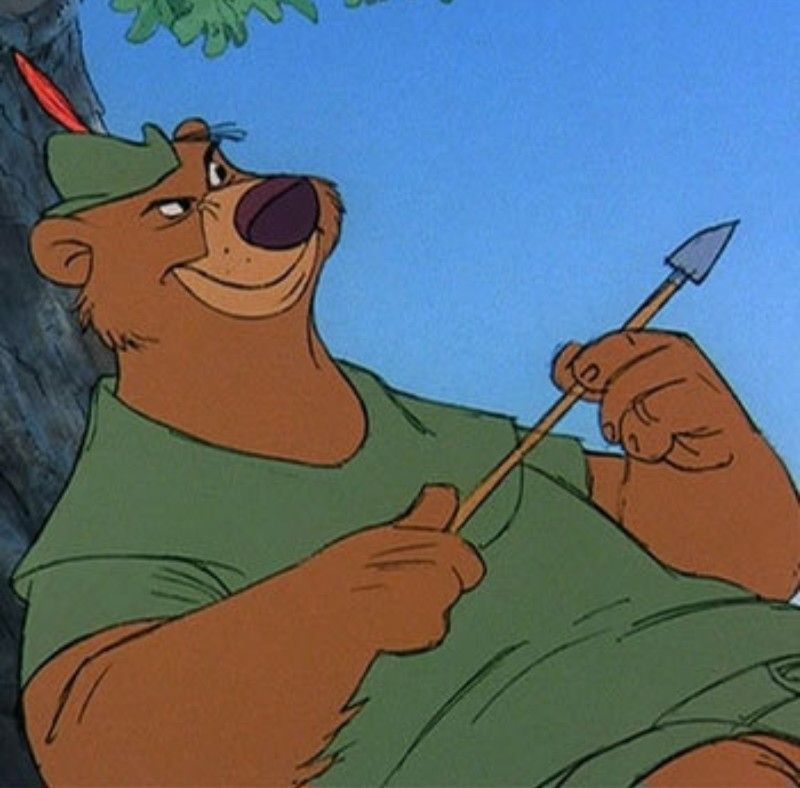 I personaggi
LITTLE JOHN

 miglior amico di Robin
 forte e agile
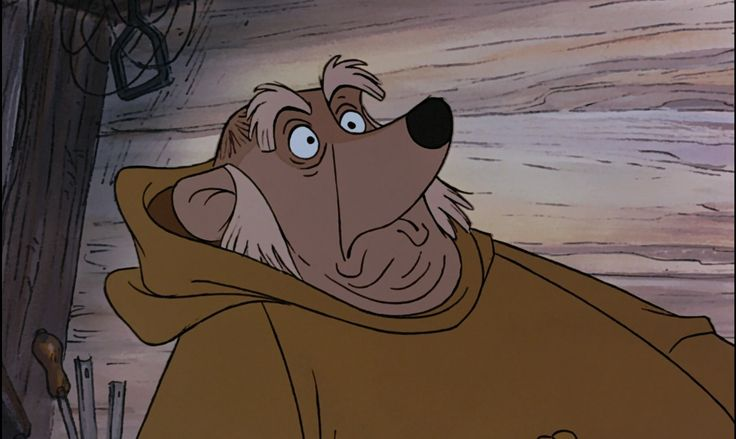 I personaggi
FRA TUCK

 compagno di avventura di Robin Hood
 frate giovanile
 buono e altruista
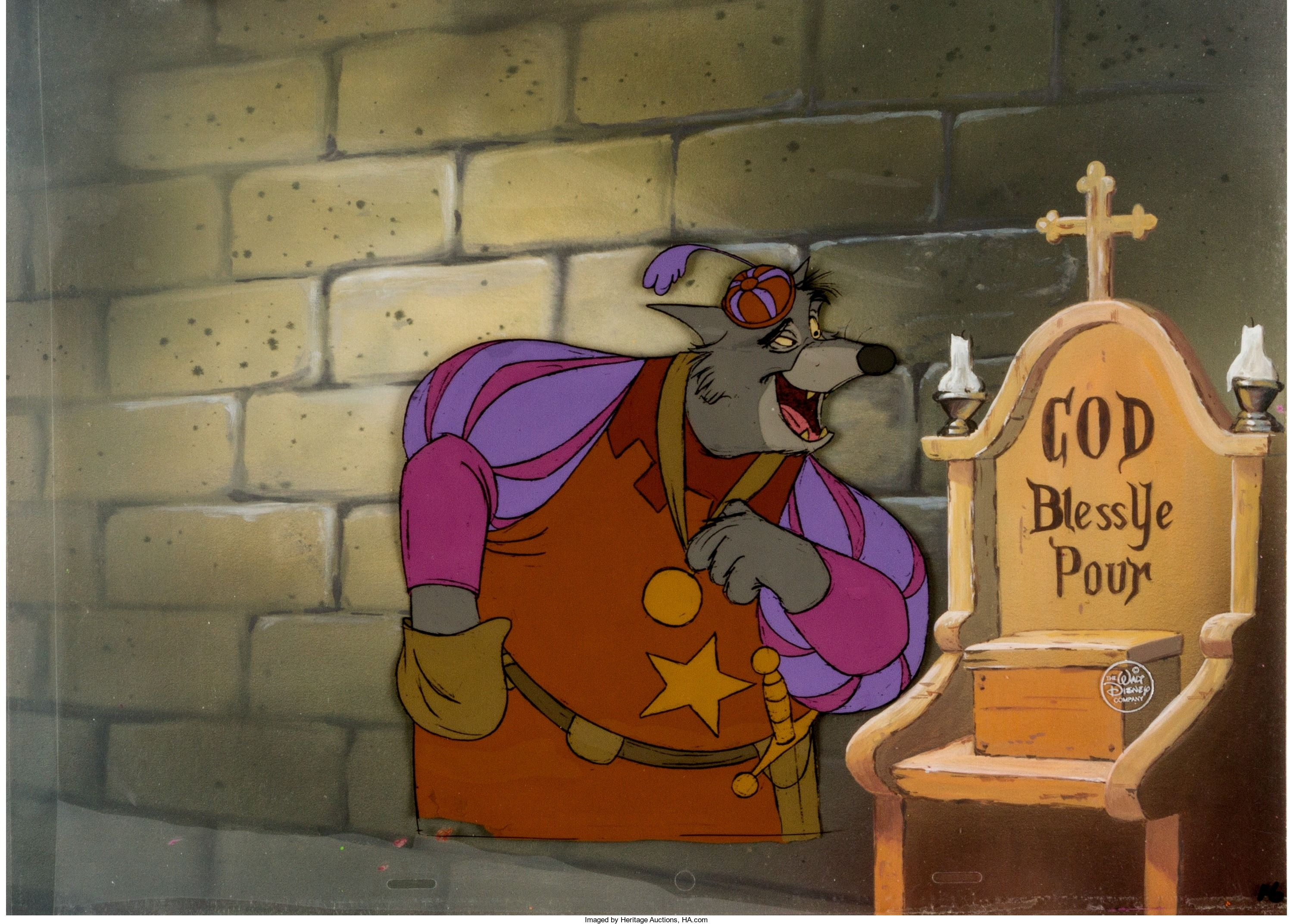 I personaggi
SCERIFFO DI NOTTINGHAM

 arrogante e prepotente
 principale antagonista di Robin Hood e dei suoi compagni;
 è fedele al principe Giovanni
 il suo compito è quello di catturare il fuorilegge Robin Hood
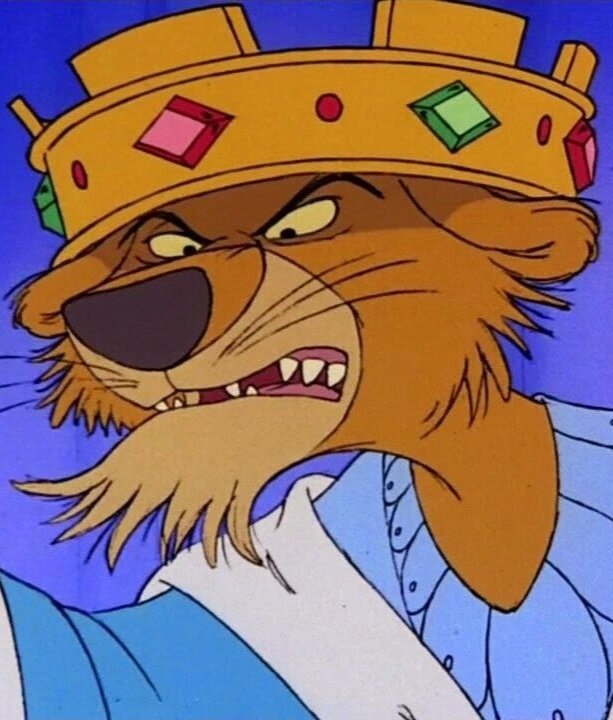 I personaggi
Principe Giovanni

 antagonista di Robin Hood
 immaturo (succhia il pollice)
 avido
 fratello Re Riccardo Cuor di Leone
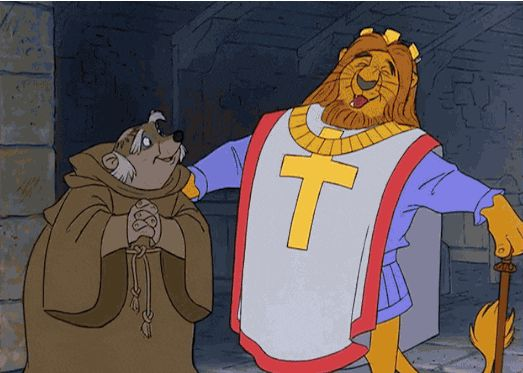 I personaggi
Re Riccardo Cuor di Leone

 fratello maggiore del principe Giovanni 
 re legittimo d’Inghilterra 
 ispirato a Riccardo Cuor di Leone  Re d’Inghilterra in carica dal 1189 al 1199.
PRESENTAZIONE DEL LIBRO
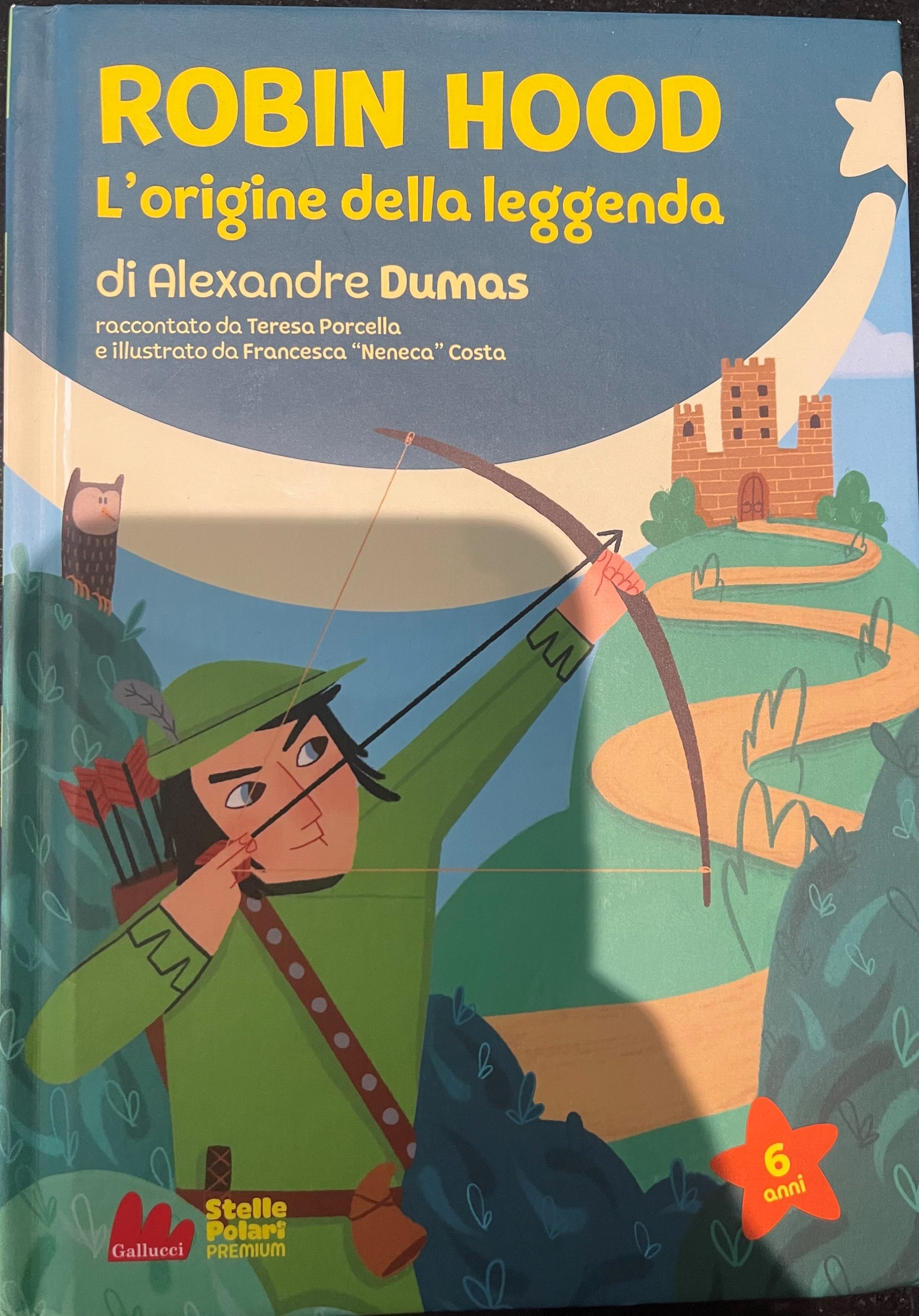 Robin Hood – L’origine della leggenda
Robin Hood è un eroe della fantasia famoso perché rubava ai ricchi per dare ai poveri.
Ma come è nata la sua leggenda? Chi era Robin prima che diventasse «il principe del ladri»?
E’ un breve libro ma è stato interessante leggerlo perché ci ha permesso di scoprire Robin come era prima che diventasse famoso. 
Lo consigliamo come lettura.
VISIONE FILM
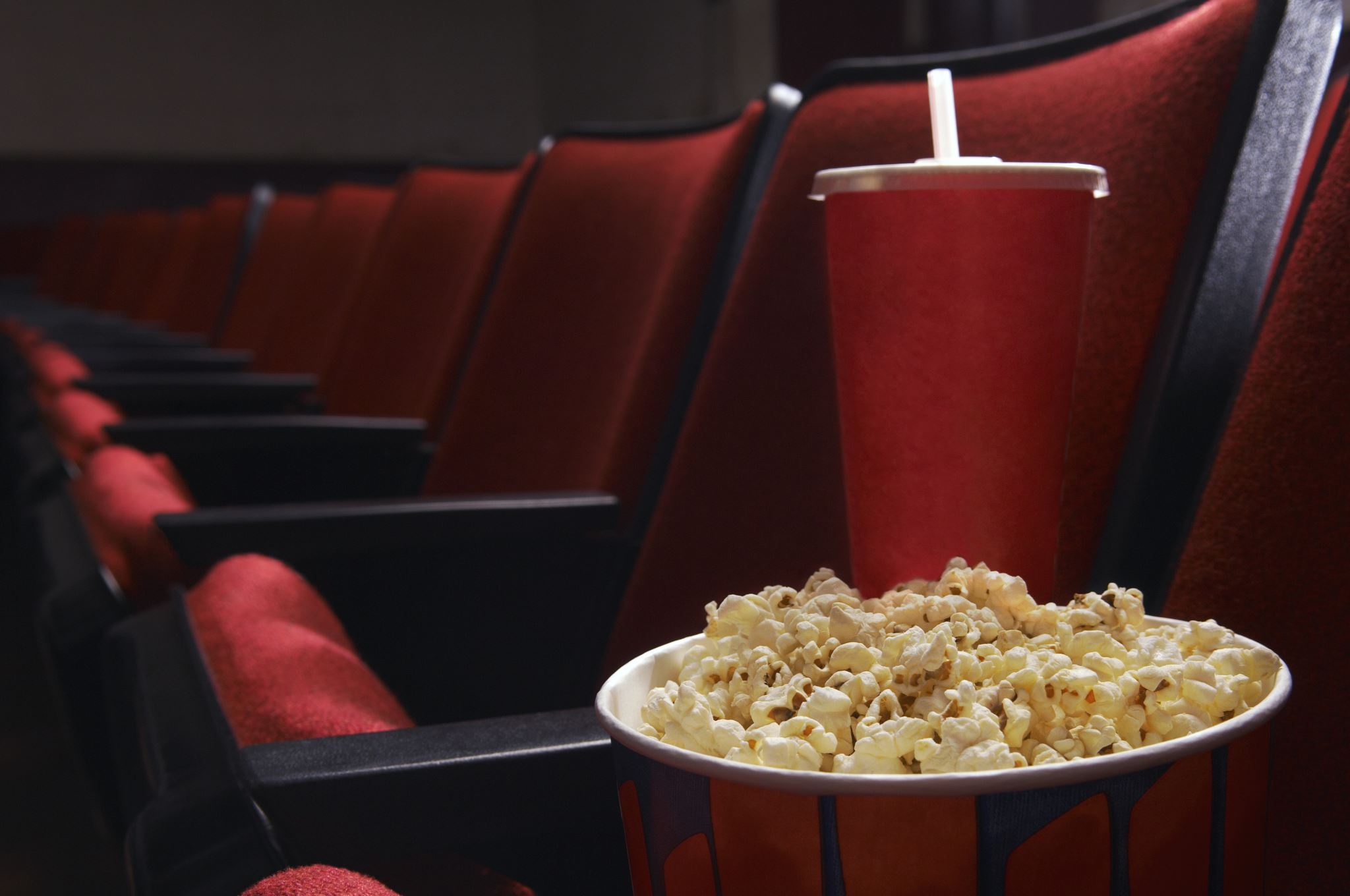 Buona visione a tutti
https://www.youtube.com/watch?v=ozdj-oVQmQc
Robin ci insegna che è importante

	ESSERE BUONI E GENEROSI
Conclusioni
DOMANDE?